SMSC
MB
SMSC
PSHE/Citizenship
We will be learning about digital literacy; learning about passwords, showing respect online, communicating online using emails and being part of online community.
RE – We will look at spiritual Cornwall and how ancient monuments reflect human spiritual inquiry and the ‘sacred landscape’. We will also look at various key religious festivals and how they impact our lives, our communities and Cornwall as a whole
MB
English-Storm - We will read the story and predict what may happen. We will focus on character, setting and mood, asking questions as the story progresses and locating evidence in the text to answer specific questions. We will understand why descriptive sentences are important and how setting affects mood. 
Performance Poetry – looking at words and phrases that capture the readers interests
SMSC
Art and design – Linking with our research in computing we will create a series of artworks to form an art installation celebrating Cornwall
MB
SMSC
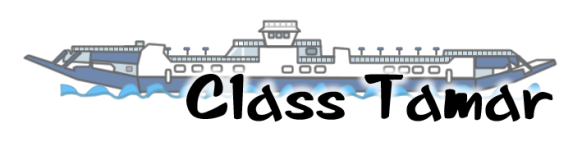 Science – Light
We will be learning about light sources and the fact that we need light to see. We will investigate how light travels and identify reflective surfaces. 

We will learn that the sun can damage our eyes and learn how to protect our eyes from the sun. 

We will also investigate shadows and how they are formed.
History – We will look at the Stone Age to the Bronze Age. We will look at how early man survived in Britain. The significance of ancient monuments and the development of mining.
Autumn Term 1 - 2017
What does Kernow mean to me?
PE – Gymnastics – We will focus on rolls, jumps, travel and balance linking them into a sequence. We will link our balance and poise with Yoga helping us develop our core and focus.
MB
SMSC
Computing - We will look at how to effectively search using key words and how to safely communicate online. We will look at how to distinguish between a reliable and unreliable website or webpage. We will identify ways of communicating online, how we can keep safe and the importance of being responsible while communicating online with others.
MB
SMSC
French – All about me – We will learn classroom instructions, parts of the body, colours, clothes and actions.
SMSC
Music – We will be taking part in a Royal Opera House singing programme led by Mrs Illingworth. They will be creating and singing their own version of the Opera Carmen. At the wnd of the programme they will perform their version of Carmen which will include specially arranged extracts from the opera
Maths – We will be focusing on addition and subtraction. Using our knowledge of place value to help solve mental and written calculations. Crossing 10s and 100s and including exchanges.
We will begin to investigate and apply multiplication and division strategies
SMSC
MB
SMSC
MB